Versnellingssessie opslag 
23 september 2021
Programma
Introductie (rondje)
 Versnellingsvraag de Grift
 Presentaties energieopslag
 Stroomopslag & loodzuurbatterijen – Rob van Wijngaarde & Peter ten Have
 Basaltbatterijen – Cees van Nimwegen
 Business case de Grift – Robert Kleiburg
 Pauze (10 min)
 Sparsessie: opslag op de Grift
 Slot (11:30)
Huishoudelijk
Doel van de sessie
 Opname
 Online publiek
 Introductierondje
Droombeeld
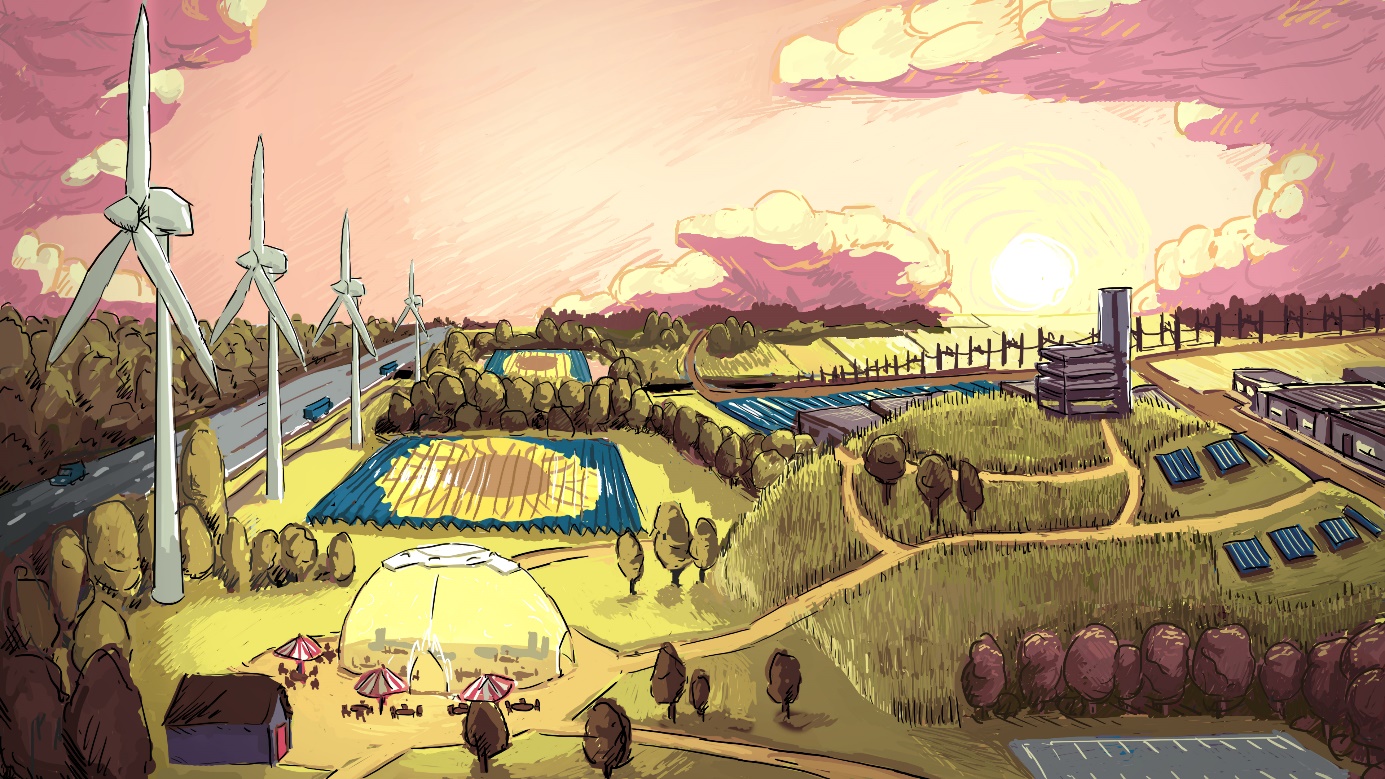 [Speaker Notes: We dromen van een energielandschap hier op deze plek
Een plek waar lokale donkergroene stroom wordt gemaakt: lokaal duurzaam en van de mensen
Een plek waar je wil zijn en blijven om de energietransitie te beleven en onderdeel van te zijn
Een plek waar we samen met de samenleving nadenken over nieuwe concepten, projecten en modellen: een eigen enegrievoorzieing voor stad en ommeland]
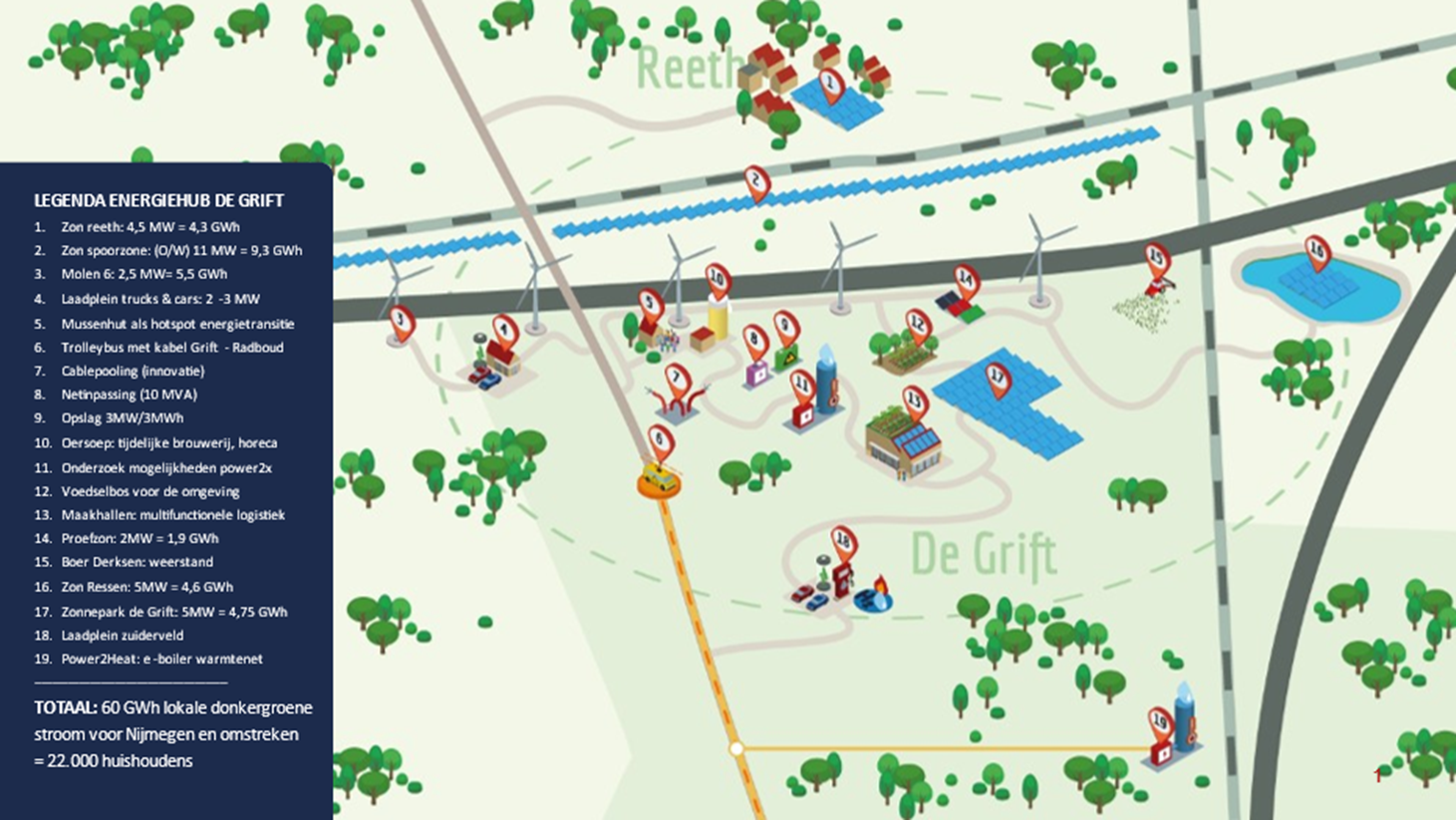 AMBITIE 2025
[Speaker Notes: Om onze droom wat handen en voeten te geven hebben we nagedacht over de mogelijkheden op de Grift
Naast verschillende energieprojecten, publiekstrekkers en experimenten is opslag een belangrijke factor in het hele energiesysteem op deze plek.
Op de lange termijn zien we mogelijkheden om de duurzaam opgewekte energie om te zetten in bijvoorbeeld warmte of waterstof (power2x)]
Eerste stap richting een nieuw lokaal energiebedrijf
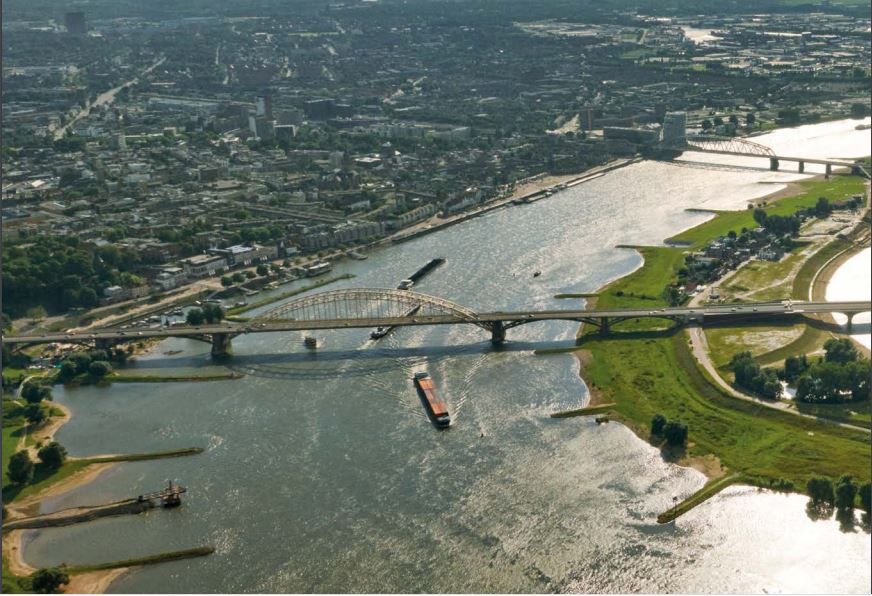 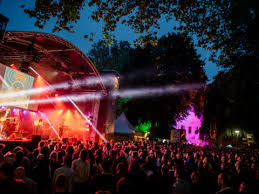 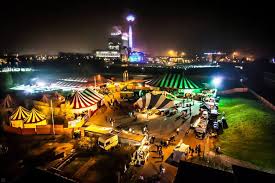 Lokaal, duurzaam en van de mensen zelf
Ontwikkelt door naar opslag, levering, handel, energy communities
Gaat voorbij aan de energiecoöperatie
Revenuen vloeien terug naar de regio en dragen bij aan kwaliteit van leven in en om steden en dorpen
Het energiebedrijf van de toekomst is onverkoopbaar, maar iedereen wil erbij
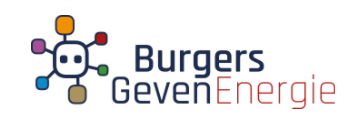 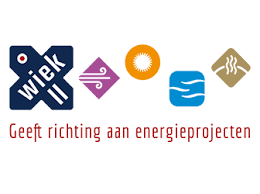 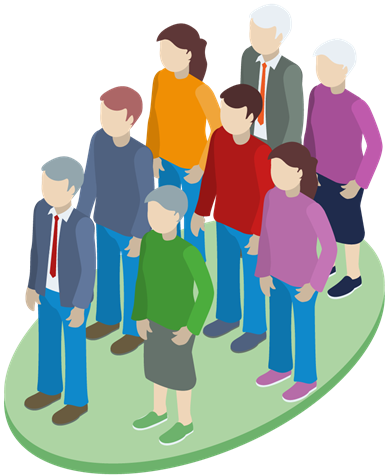 Wat hebben we al op de Grift?
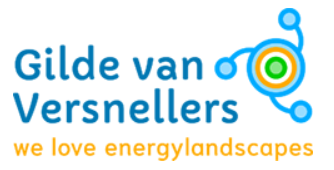 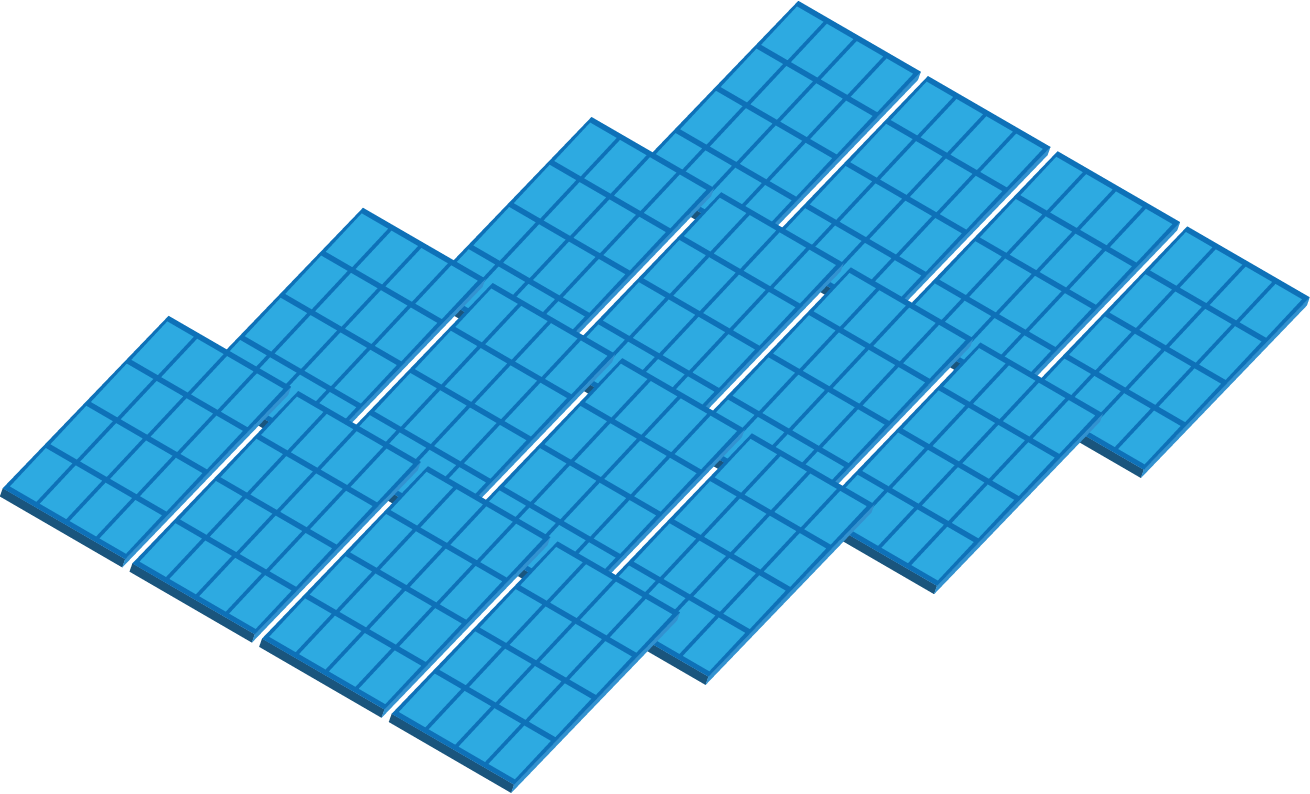 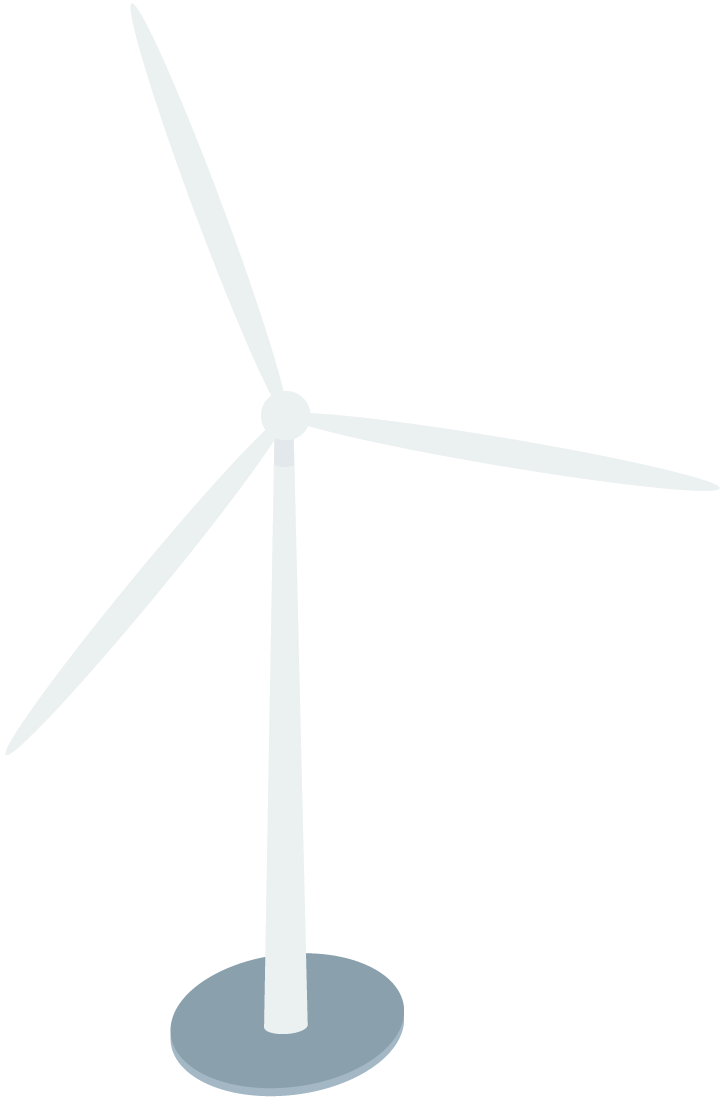 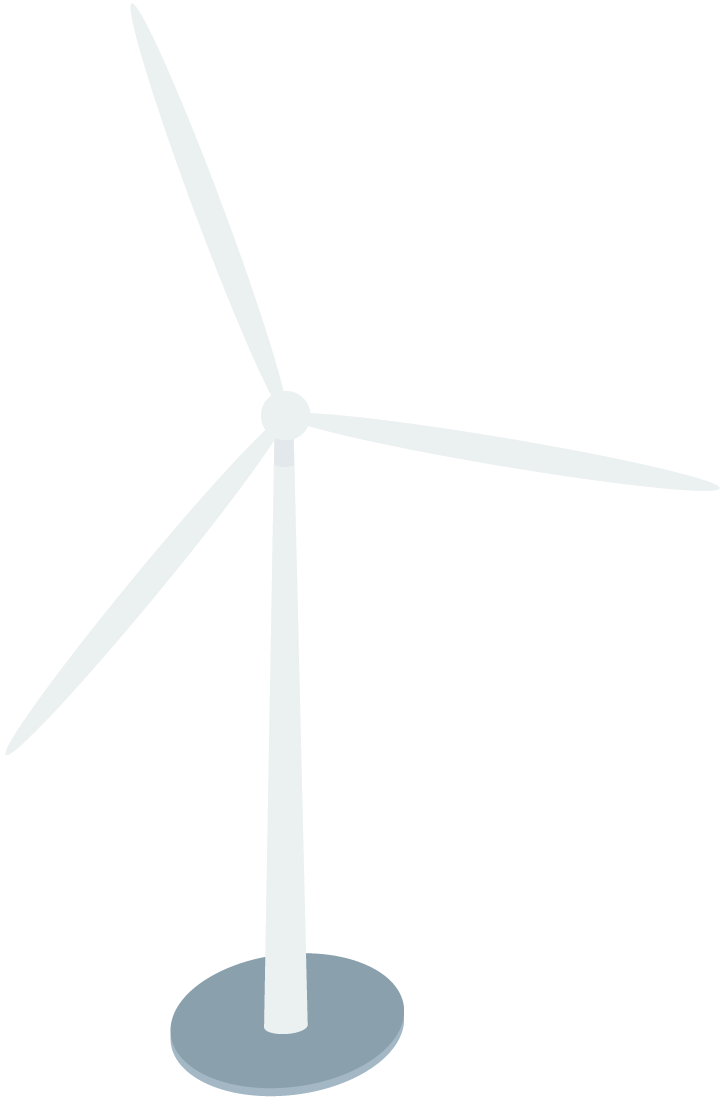 Energielandschap de Grift: 
4 Wind: 10 MW
Molen 6: 2,5 MW
Zon Grift: 5 MW 
Zon Grift fase 2: 2 MW
Zon Reeth 4,5 
Opslag: 3 MW/3MWh
Molen 5: Laadinfra trucks & cars
Slimheid/ EMMA
Netinpassing 10 MVA
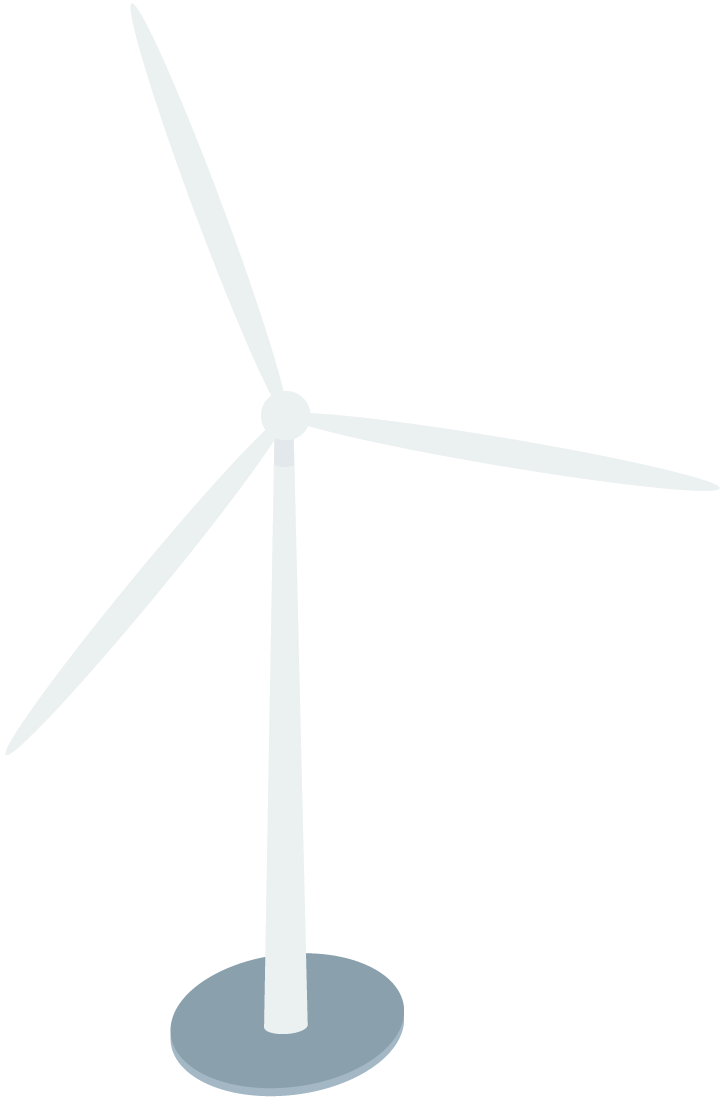 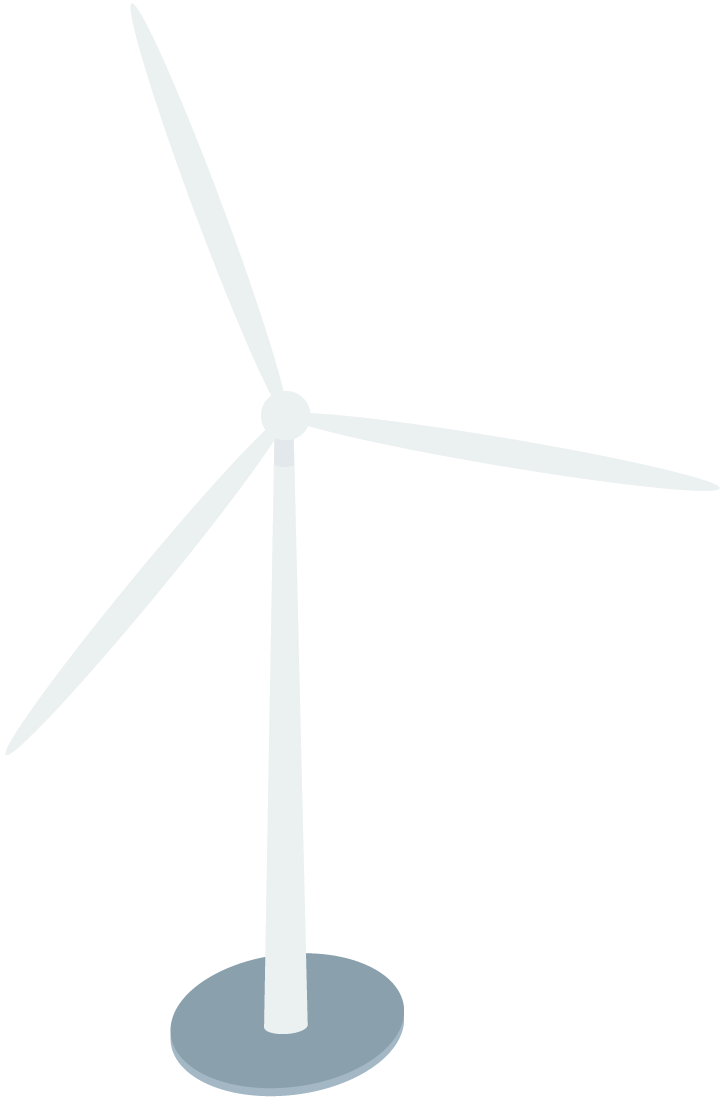 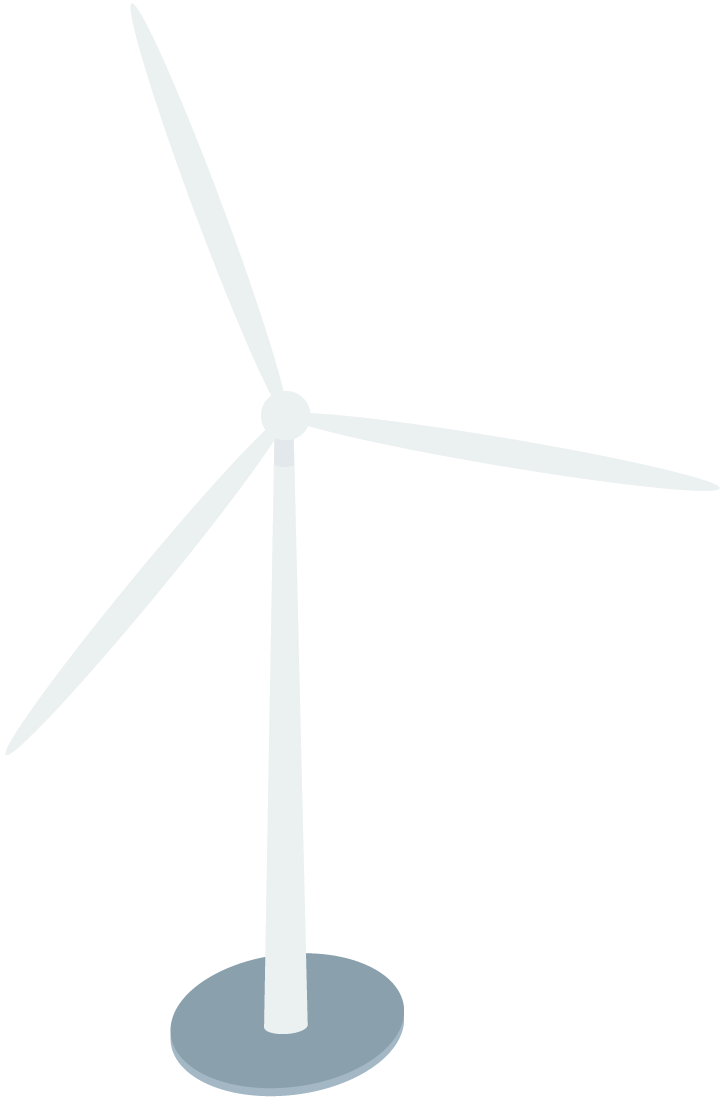 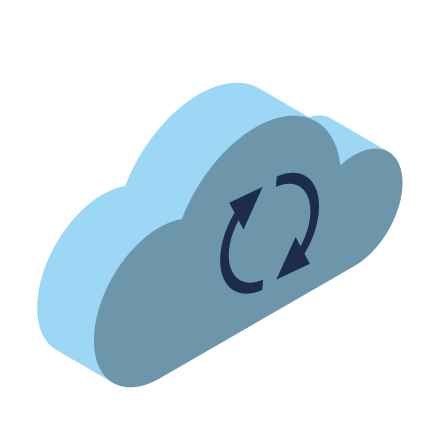 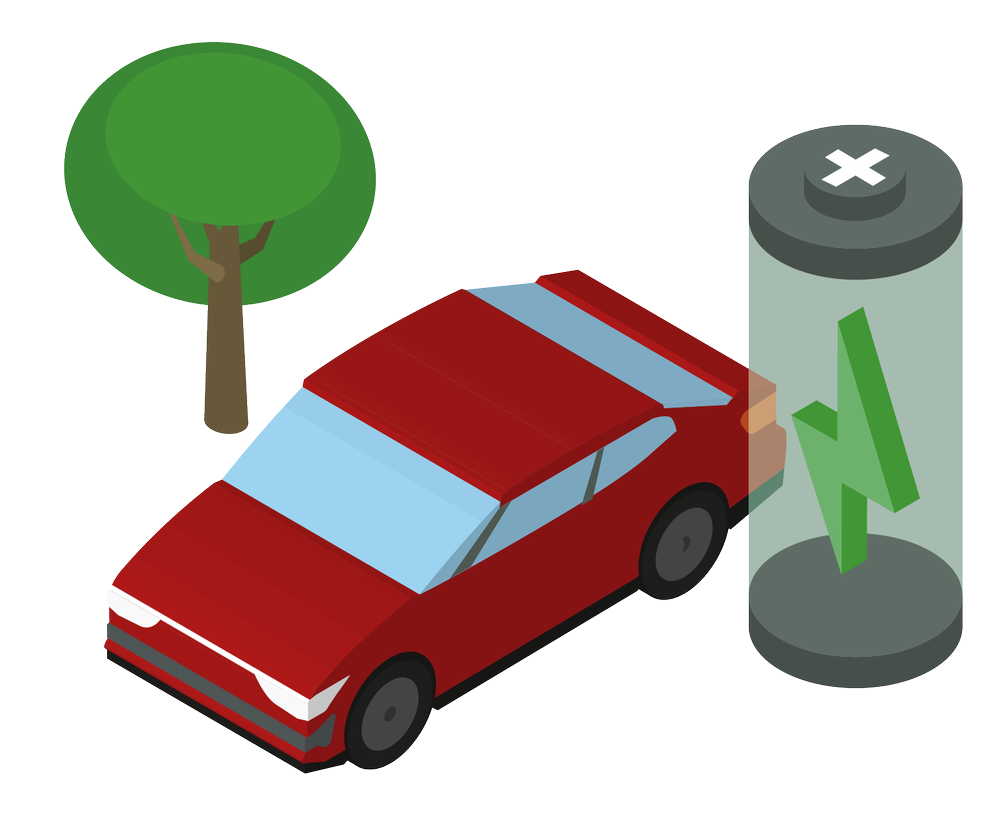 Cablepooling
Laadstation
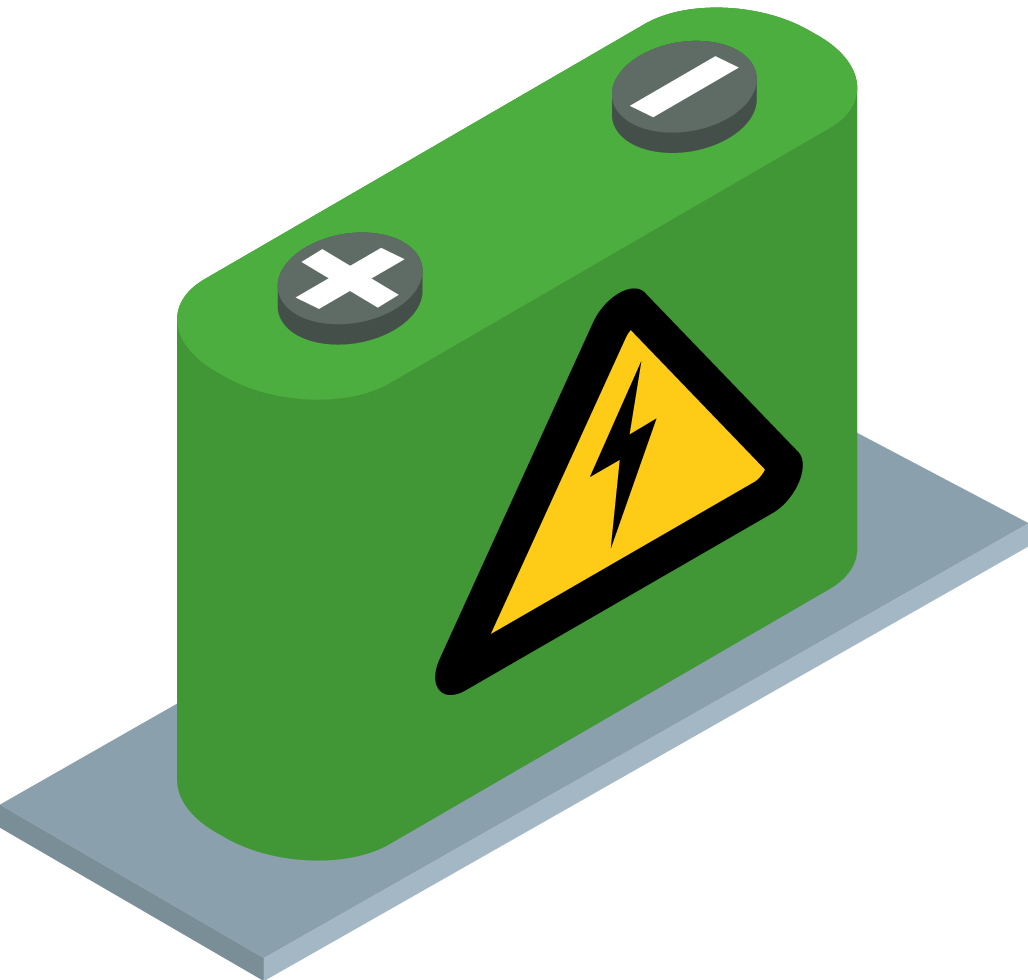 Molen 6
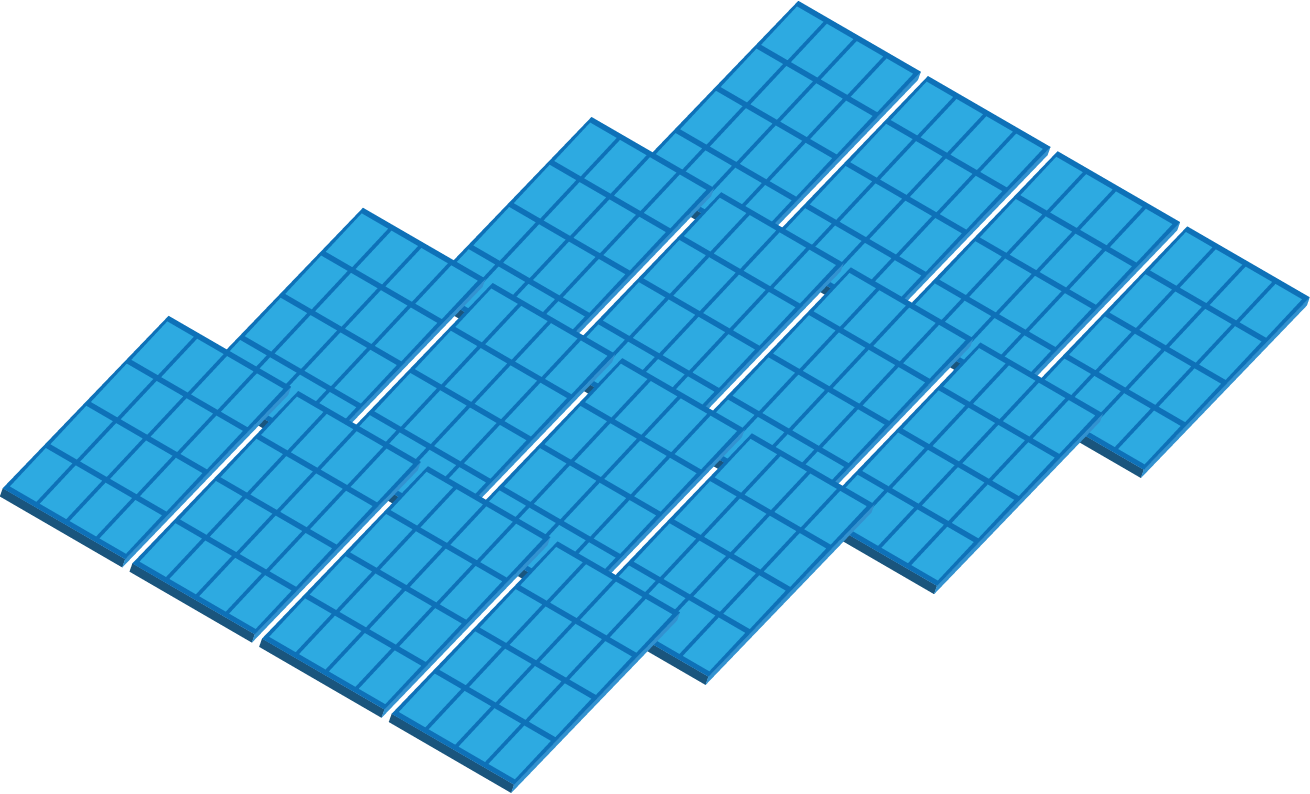 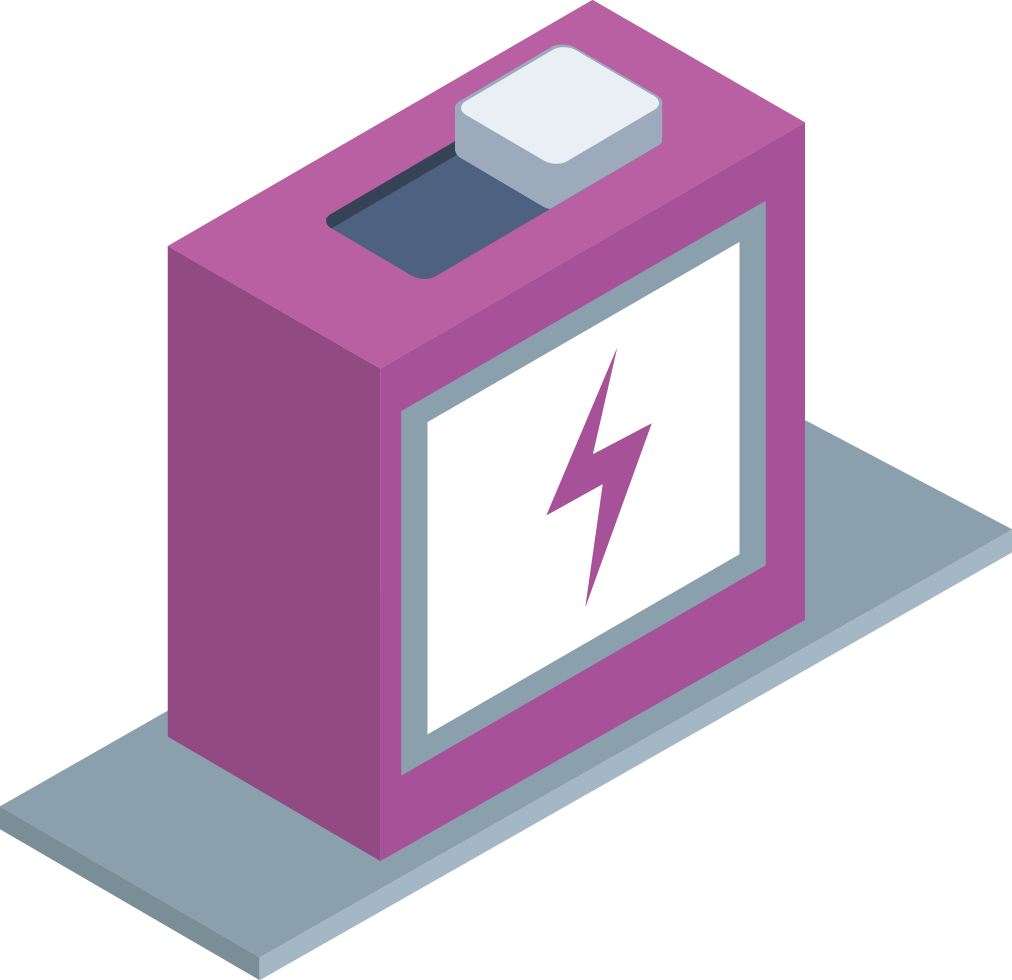 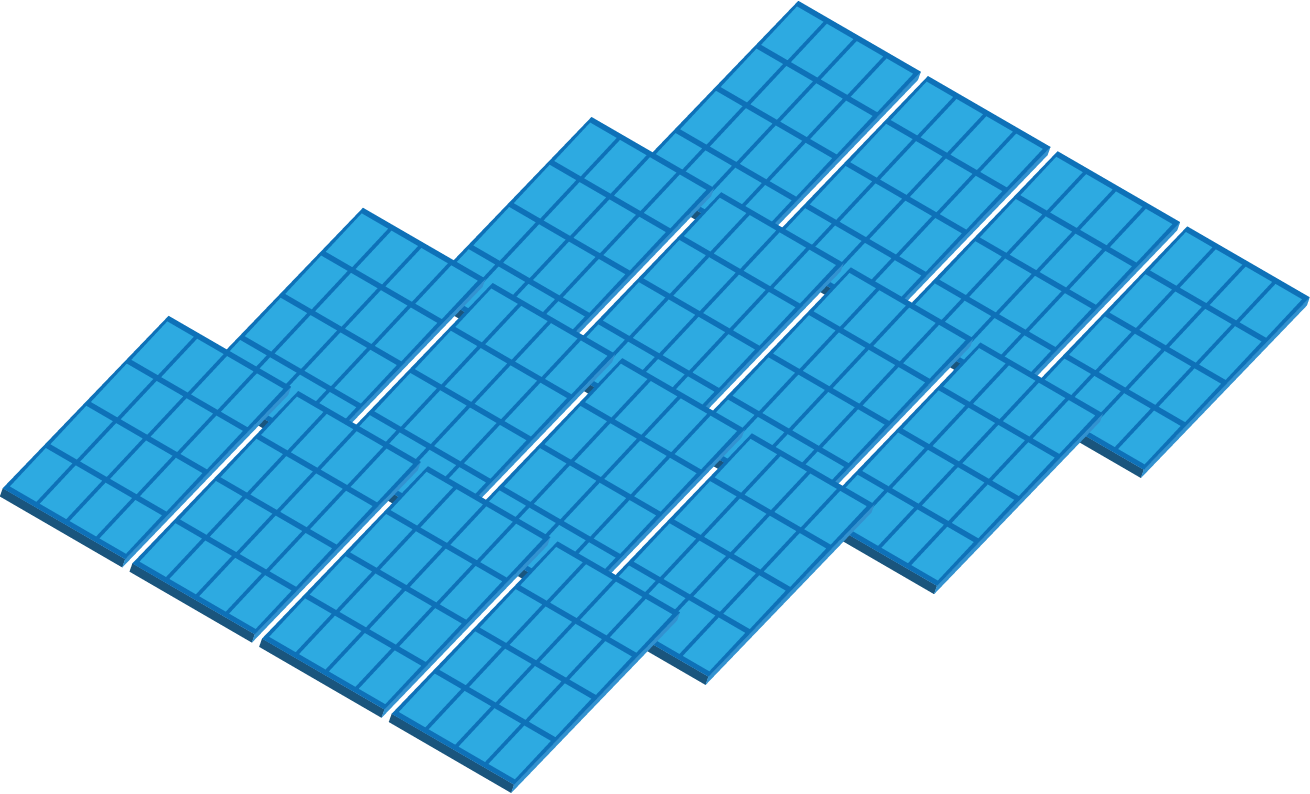 Situatie op de Grift
Capaciteitsprobleem: geen nieuwe netinpassingen mogelijk, wachten op nieuw onderstation, bestaande netinpassing optimaal gebruiken.
Congestieprobleem/transportschaarste: wel leveren, niet innemen
Onbalans: productie sluit niet aan bij de vraag, moeilijk te voorspellen
Piekbelasting: maximale belasting is 10 MVA (levering)
Kostprijs per KWh is te hoog:  verlagen door meervoudige businesscase
Opgesteld vermogen: 15 MW > groeit door naar 30 MW
Productie: 26 GWh > groeit door naar 60 GWh
Ruimte om te experimenteren: zoeken naar de juiste routes en de kennis beschikbaar stellen aan andere plekken
Optimalisatievraagstuk op de Grift
Maximale levercapaciteit: 10 MVA, Innamecapaciteit nihil
Kosten opslag per MW geeft een dalende lijn (goedkoper)
Kosten grondstoffen en materialen is een stijgende lijn (duurder)
We denken dat een meervoudige businesscase te maken is op de Grift
Peak-shaving: de netinpassing ontlasten, maar geen stroom weggooien
Time-shifting: sturen op vraag en aanbod in de tijd
Onbalans voorkomen: beter voorspellen
Inspelen op sterk fluctuerende prijzen op de energiemarkten
Filosofie: lokaal, dus bij voorkeur niet handelen op FCR 
Nieuwe kennis ontwikkelen voor geïntegreerde energiehubs
Versnellingsvraag
Welke vorm van opslag is de ontbrekende schakel binnen energielandschap De Grift?
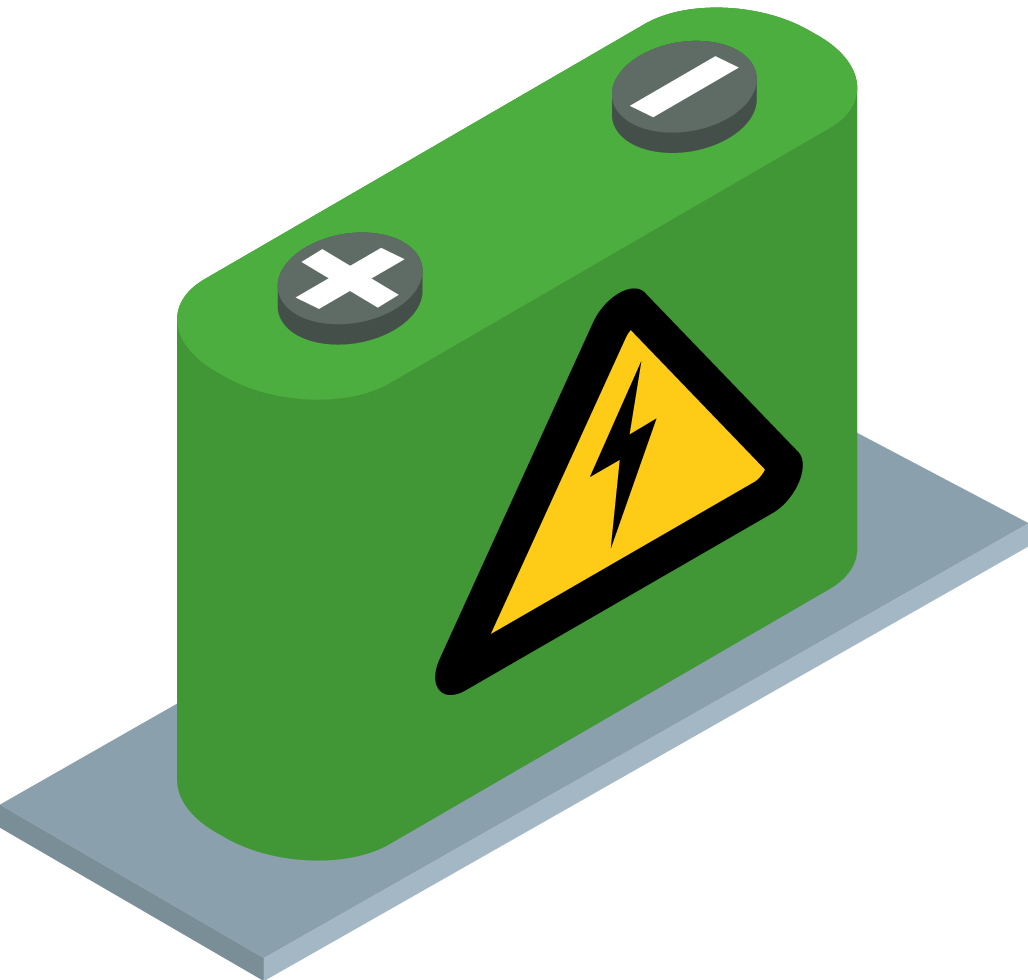 Dank jullie wel voor het meedenken!
Presentatie Battery Power Storage
Link 1: Services (batterypowerstorage.nl)
 Link 2: Energieopslag (next-kraftwerke.nl)